СРПСКИ ЈЕЗИК
   5. разред
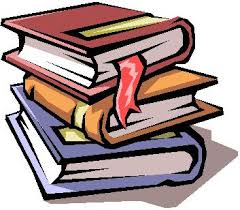 „ЗЛАТНО ЈАГЊЕ“
Одломак из дјела „Књига за Марка“

Светлана Велмар Јанковић
У причи се издваја шест тематских цјелина:

Растков страх;
Растков стид;
Растков сан;
Расткова жеља за савладавањем страха;
Очи у очи са вуком – превладавање страха;
Растков повратак.
Вријеме радње: дјетињство Растка Немањића; 

Мјесто радње: у граду Расу, на двору Стефана Немање;

Главни лик: дјечак Растко;
Споредни ликови: браћа Вукан и Стефан, отац Стефан Немања;
Особине ликова:
Растко:  плашљив, стидљив, повучен, послушан, 
              храбар, поносан.
Вукан и Стефан: безосјећајни, неразумни, подругљиви.
Тема: Суочавање са властитим страхом и његово 
           превладавање.

Идеја: Страхове побјеђујемо само ако се са њима 
            суочимо.
            Наша снага крије се у нама самима.
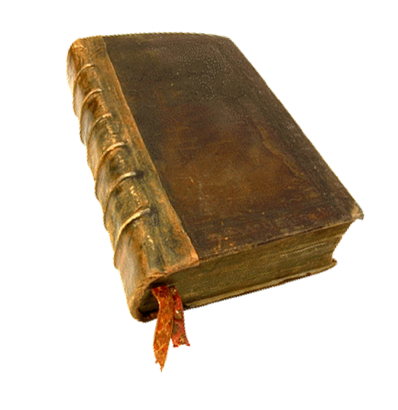 Задатак за самосталан рад:

1. Размисли о ликовима ове приче. Да ли су они заиста постојали, као личности?
2. На који начин Растко показује свој страх пред другима?
3. Размисли шта у овој причи представља златно јагње а шта опасни вук?
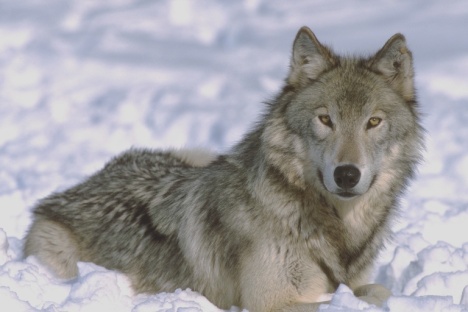 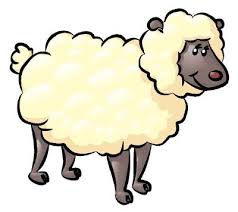